Интернет - портфолио



Воспитателя 
Каимовой Анжелы Аслановны

     ГБДОУ №9 «Иман» г. Шали
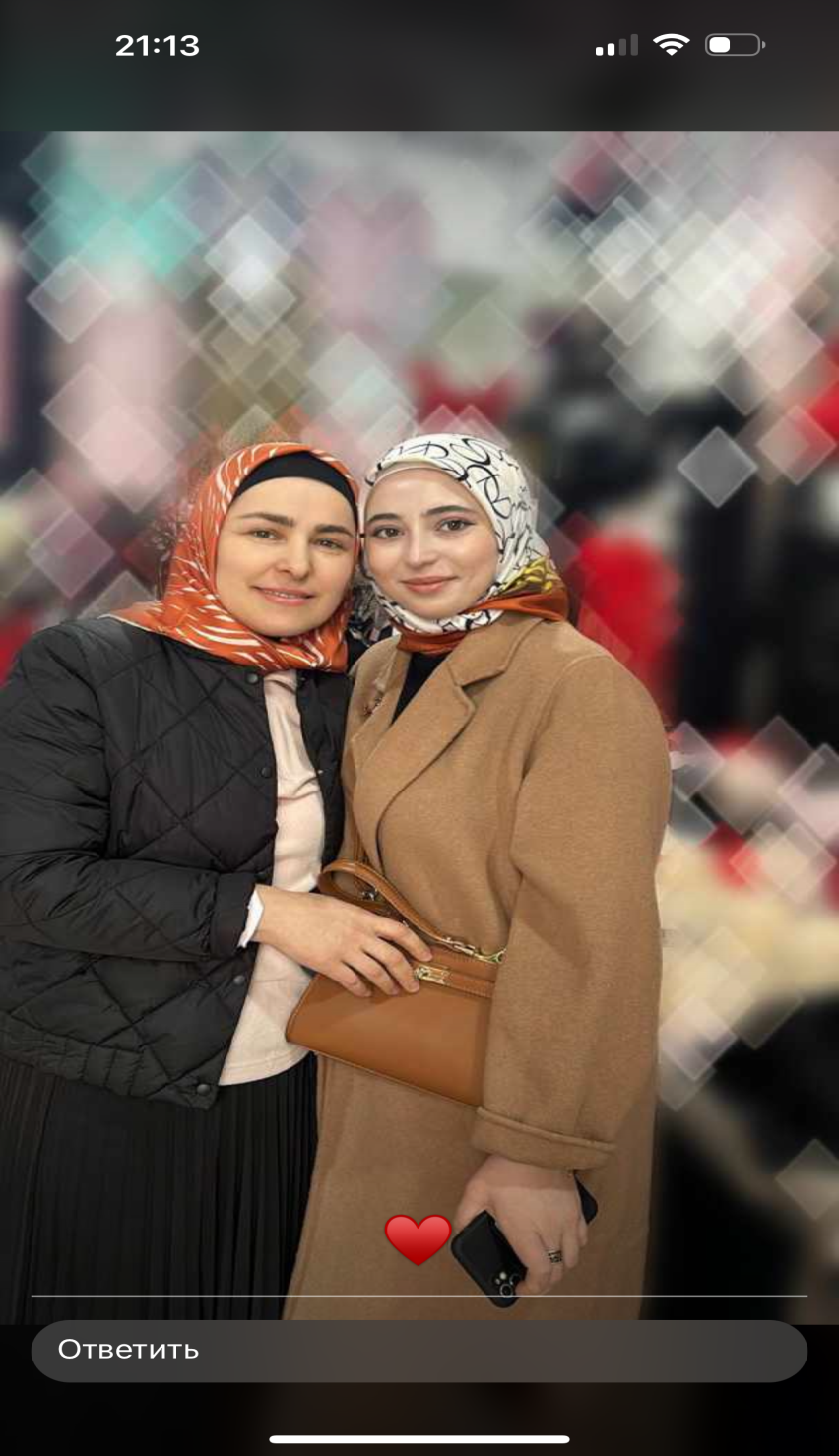 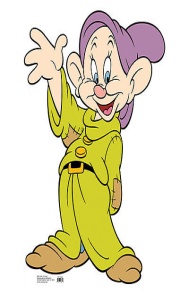 Общие сведения о воспитателеИнформационная карта
Ф.И.О.: Каимова Анжела Аслановна
Дата рождения: 29 июля 2001 г.
Образование: среднее профессиональное, 
Место учебы: Грозненский Государственное
бюджетное профессиональное образовательное учреждение, начальных классов»
Место работы: ГБДОУ  №9 «Иман» г. Шали
Должность: воспитатель
Общий стаж работы – 4 года
Стаж педагогической работы – 3  года
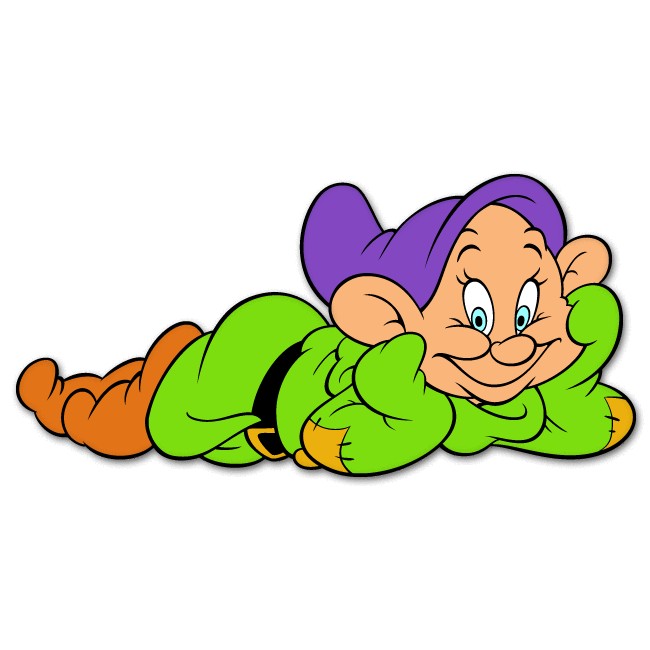 Педагогическое кредо
«Быть педагогом – это значит быть творцом, фантазером, воспитателем детских
душ и не расставаться с детством никогда!»
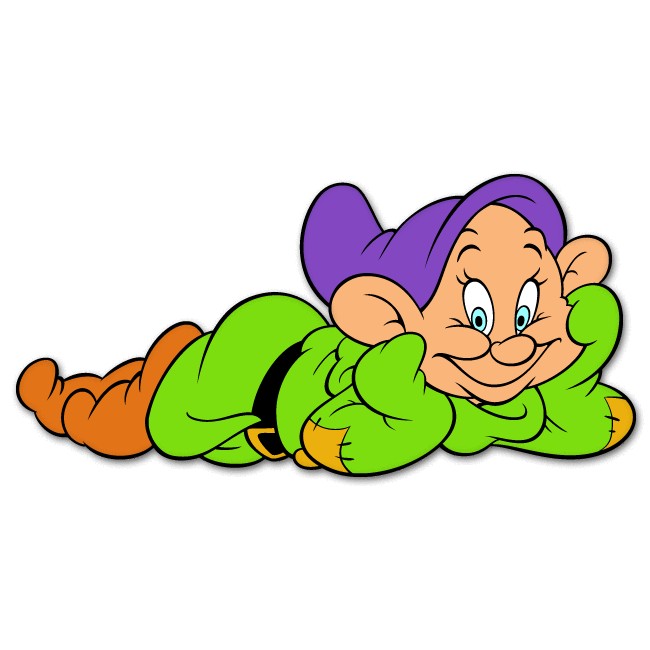 Личностные характеристики:
Ответственность; 
Находчивость;
Самокритичность; 
 Работоспособность; 
Сострадание;
Тактичность; 
Умение ладить с людьми;
 Целеустремленность; 
Пунктуальность;
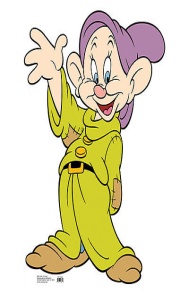 Адрес-Интернет ресурс
копии интернет - страниц, используемых сайтов:https://instagram.com/teacher_iman9?utm_medium=copy_linkОфициальный сайт ДОУ: 
https://ds9-iman.do95.ru/
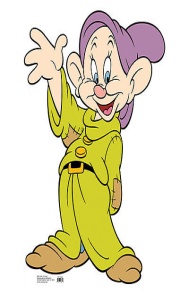 Достижения  и результаты   педагогической деятельности
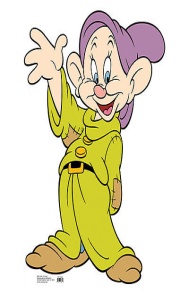 В деятельности по обобщению и распространению собственного педагогического
опыта и мастерства позиционировала свой педагогический опыт работы на разных уровнях:
- принимаю участие в творческих делах и мероприятиях ДОУ, исполняю роли, выступаю в
качестве ведущего на праздничных утренниках, досугах и развлечениях. 
Своевременно прохожу курсы повышения квалификации: 
«Компетенция воспитателя ДОО 2023-2024: проектирование образовательной среды  и
планирование образовательного процесса для успешной реализации ФОП ДО на всех
этапах дошкольного детства» 144 ч.
- «Воспитатель дошкольного образования в условиях реализации ФГОС ДО»
г. Рязань ООО «Региональный центр повышения квалификации» от 20.12.2023г.
72 ч.
-2018 г. «Современные технологии и методики работы с детьми дошкольного возраста в
соответствии с  ФГОС ДО» 72 ч. г.Грозный;
 - 2023 год - «Медицина в образовательной организации», 24 часа г. Екатеринбург;
2023 г. «Применение инновационных технологий и методик для развития единой
образовательной организации среды; 16 ч. г. Екатеринбург;
Я всегда  в курсе современных достижений педагогической науки. Для этого изучаю
методическую и педагогическую литературу, активно использую интернет – ресурсы.
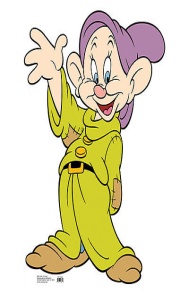 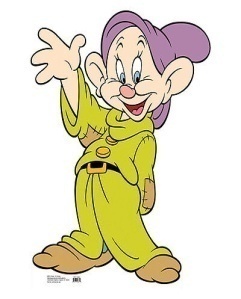 Мои  достижения
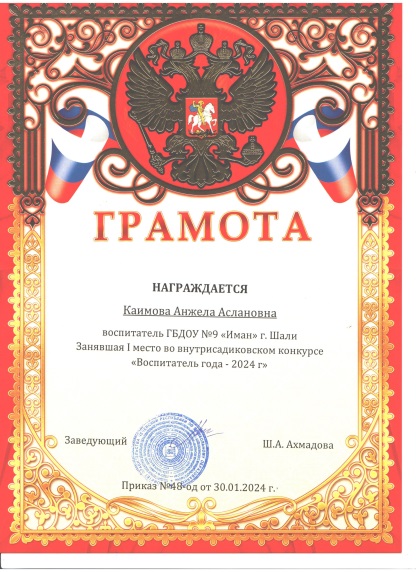 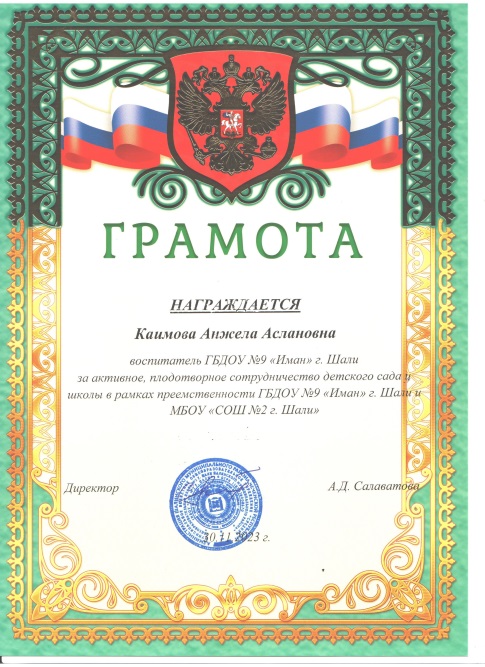 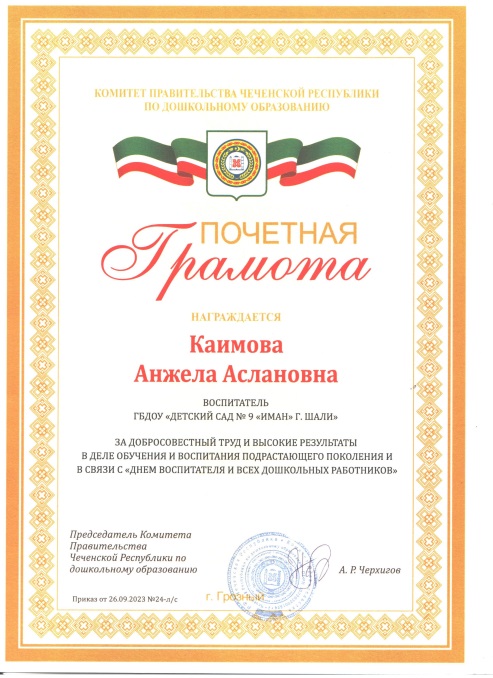 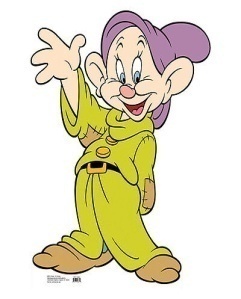 Мои  достижения
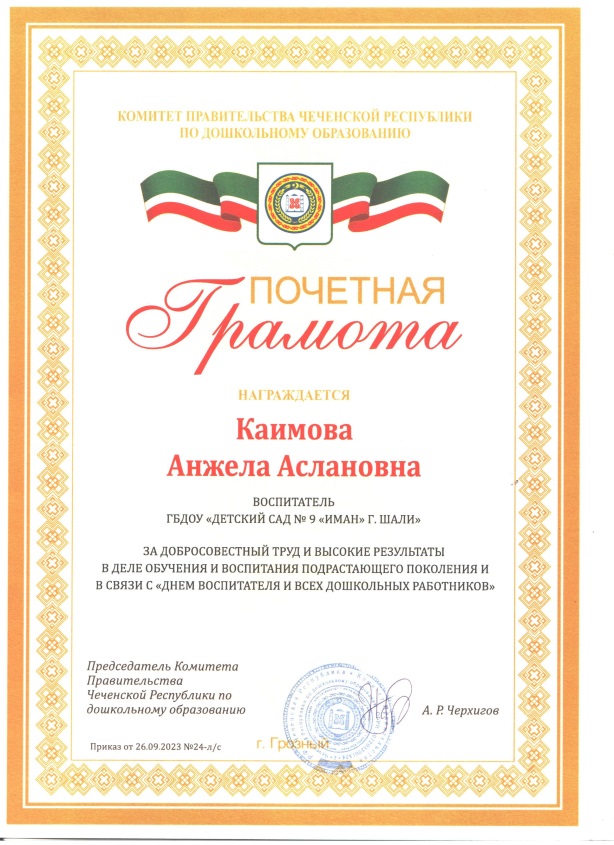 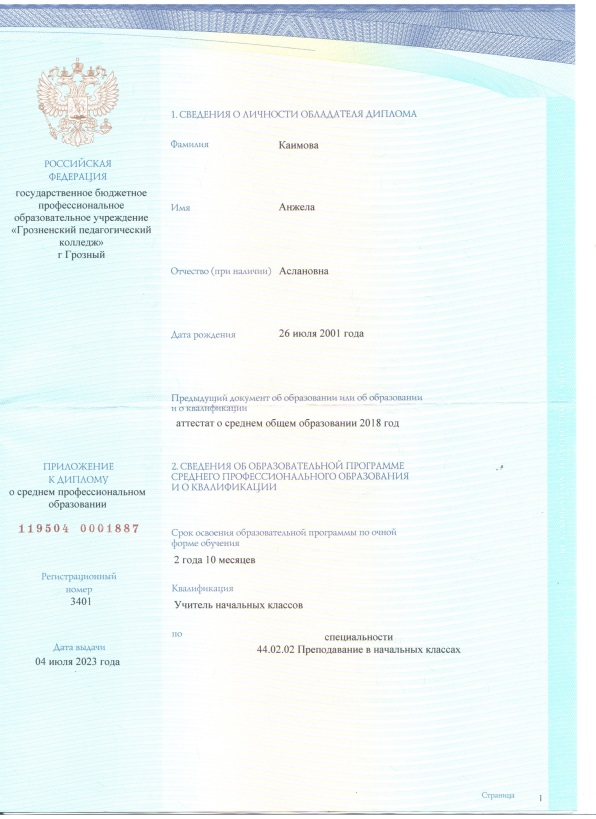 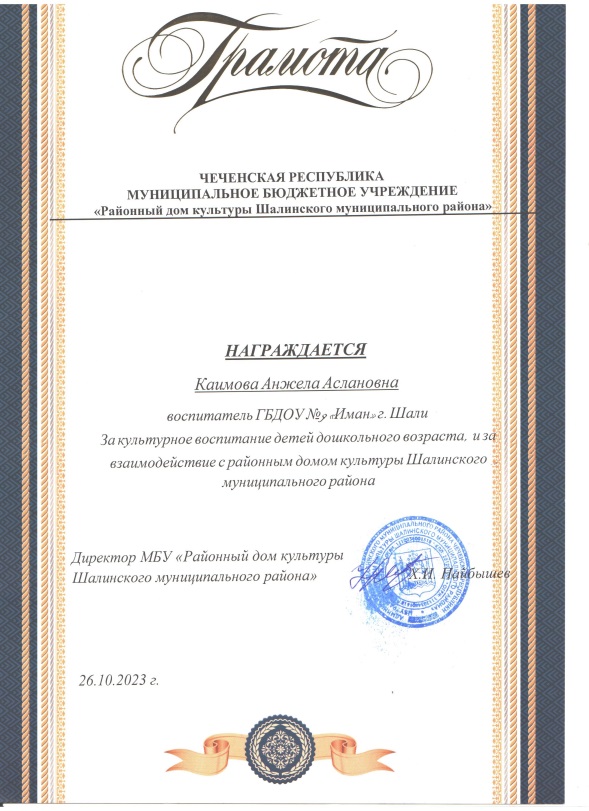 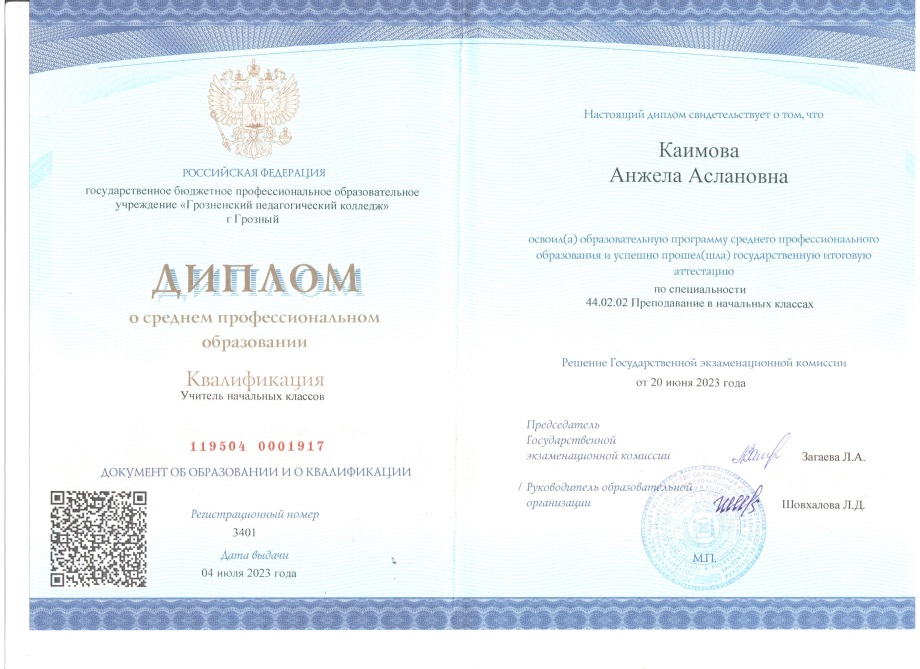 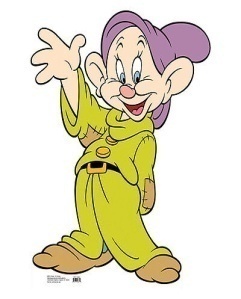 ФОТОАРХИВ
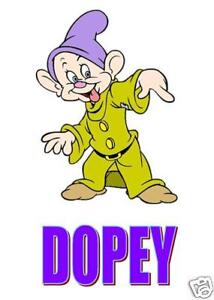 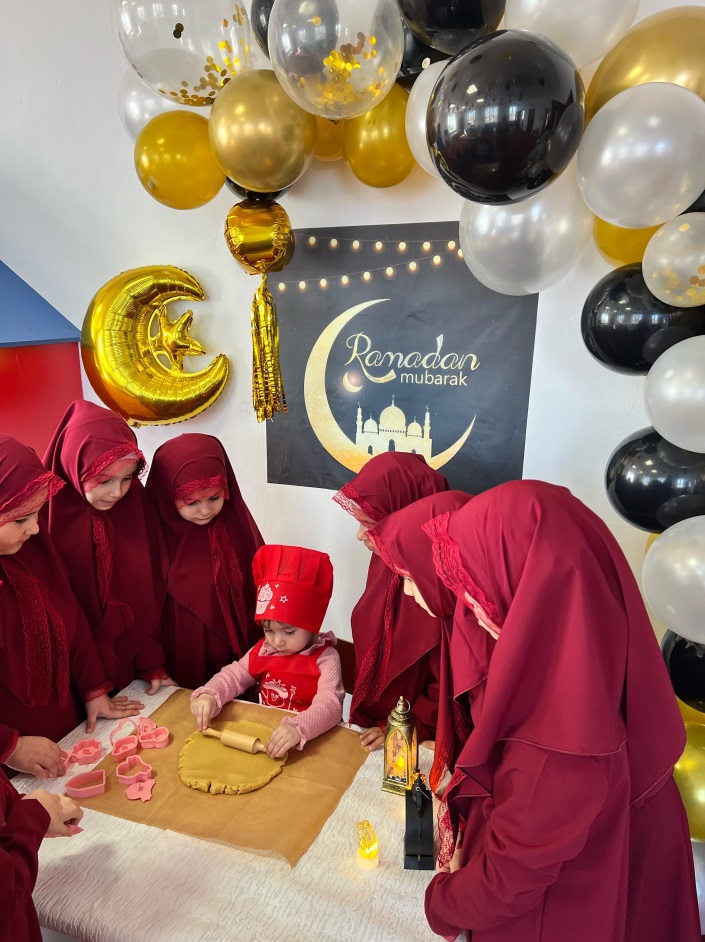 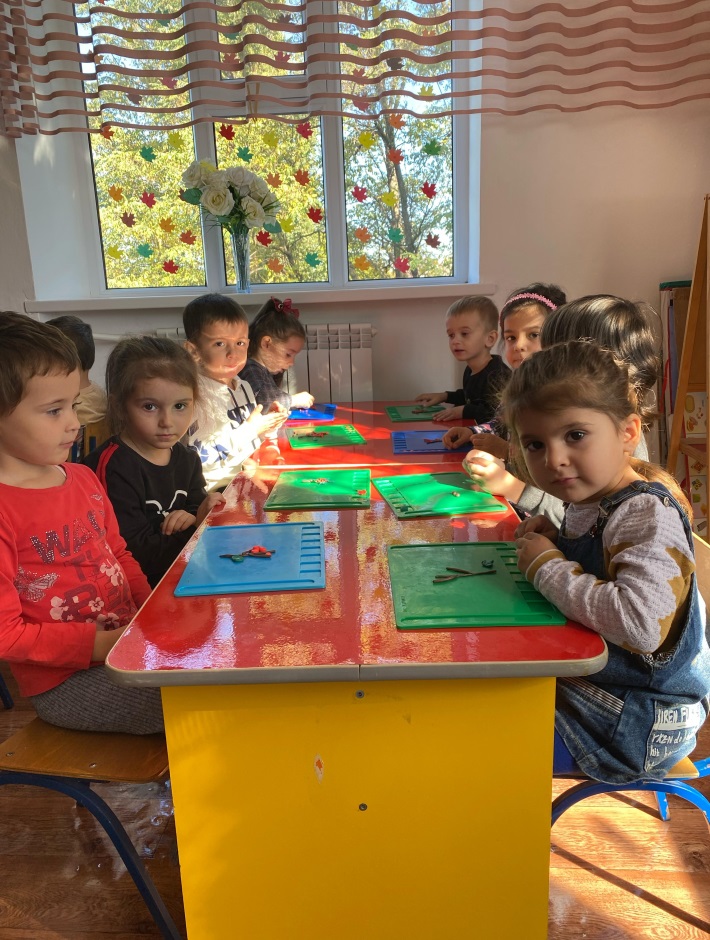 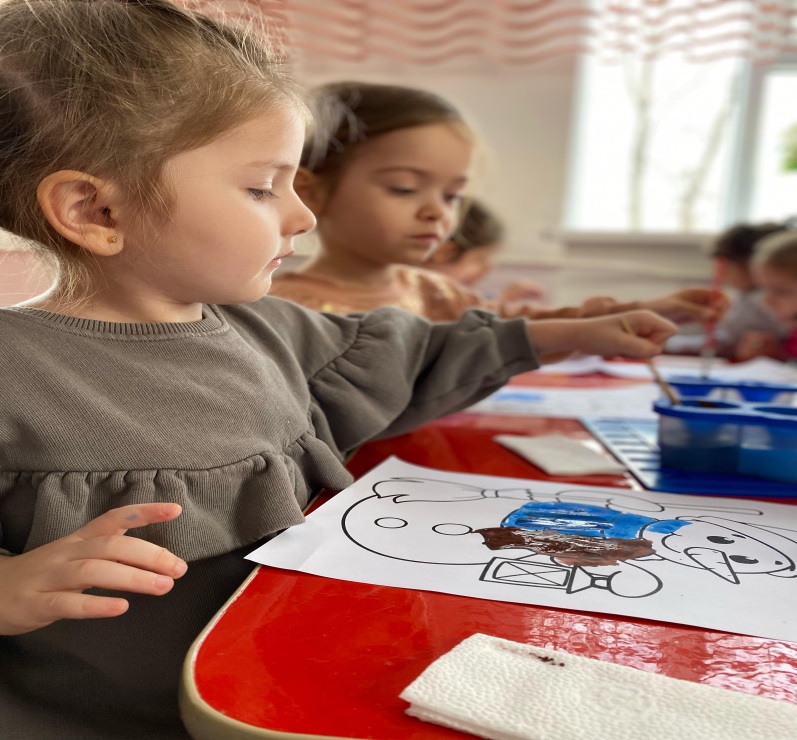 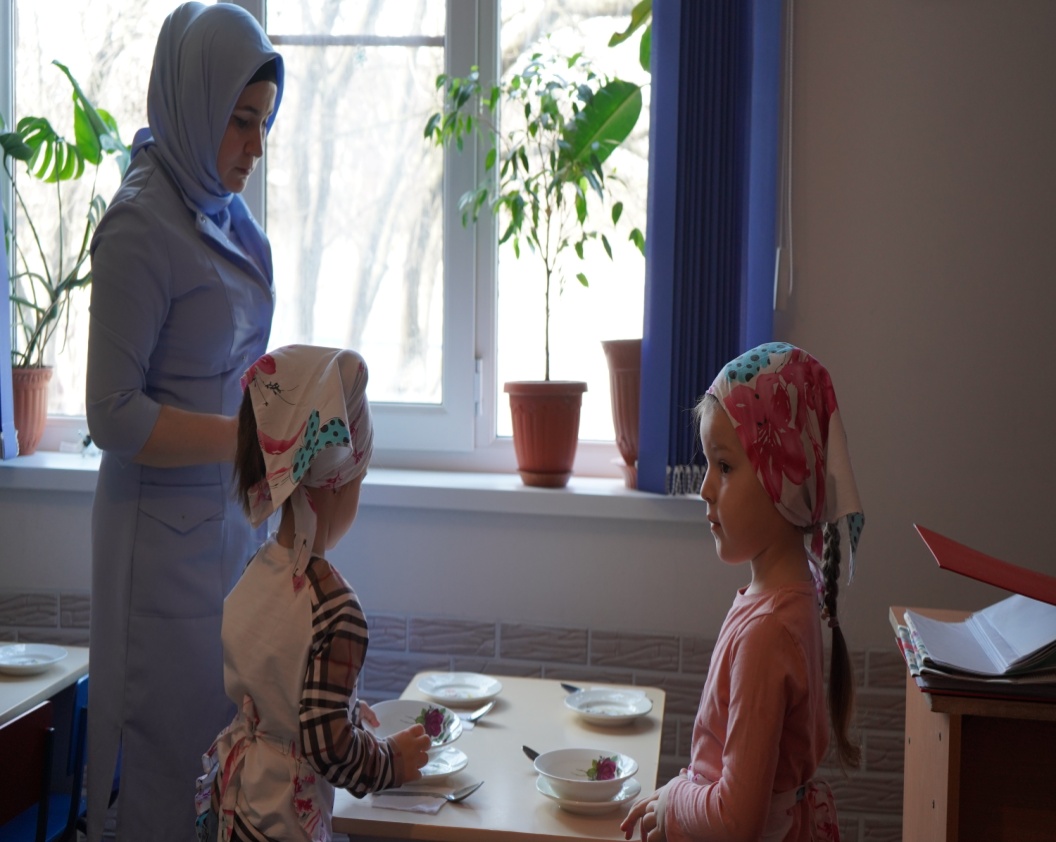 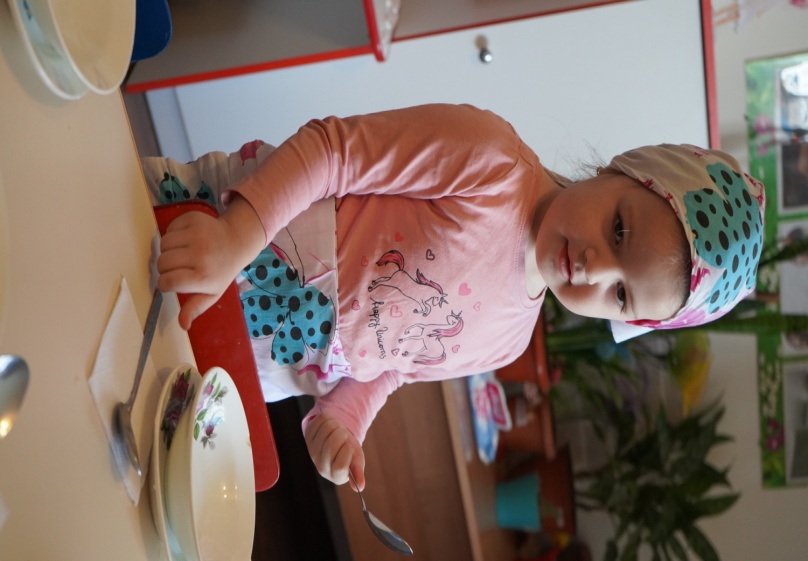 В работе с детьми применяю разнообразные формы обучения я использую интеграцию содержания образовательных областей, индивидуализацию работы с детьми, социальное партнёрство, вовлечение родителей в деятельность ДОУ.
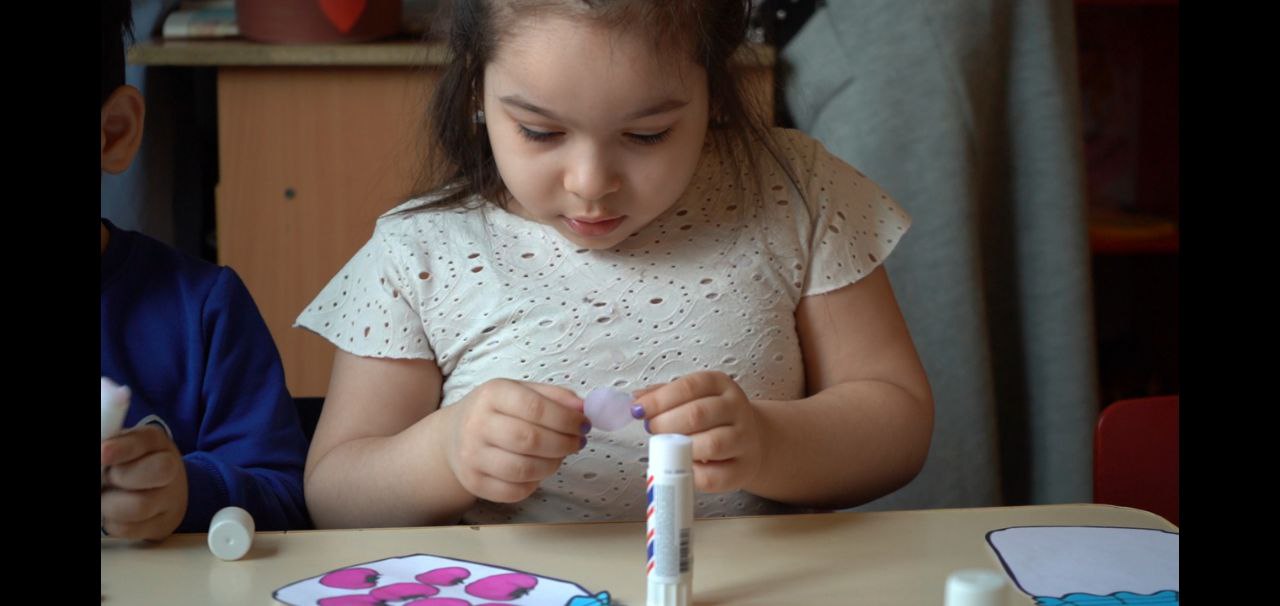 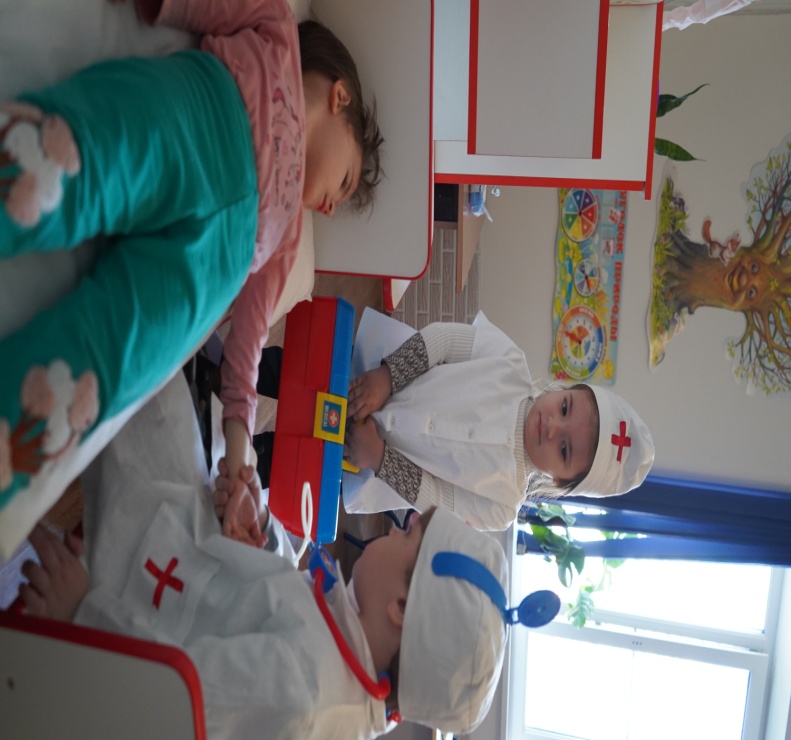 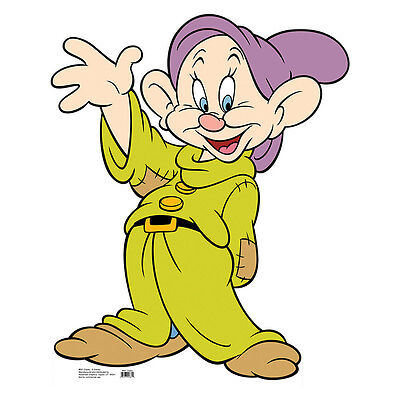 Сюжетно-ролевая игра «Больница»
Дидактическая игра
 «Зимние заготовки»
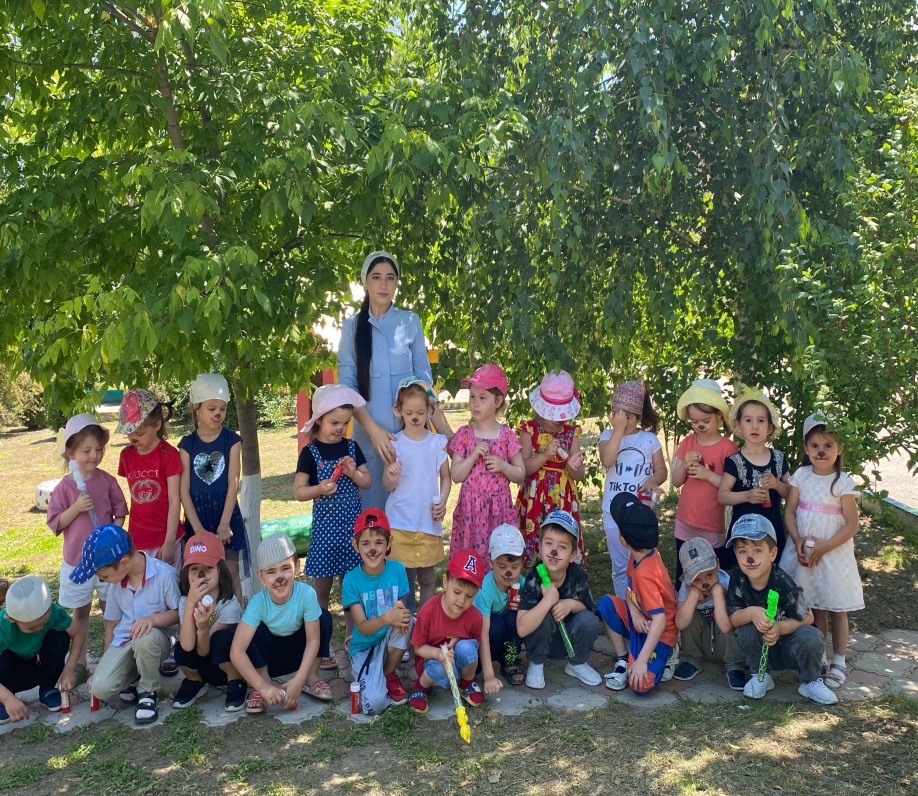 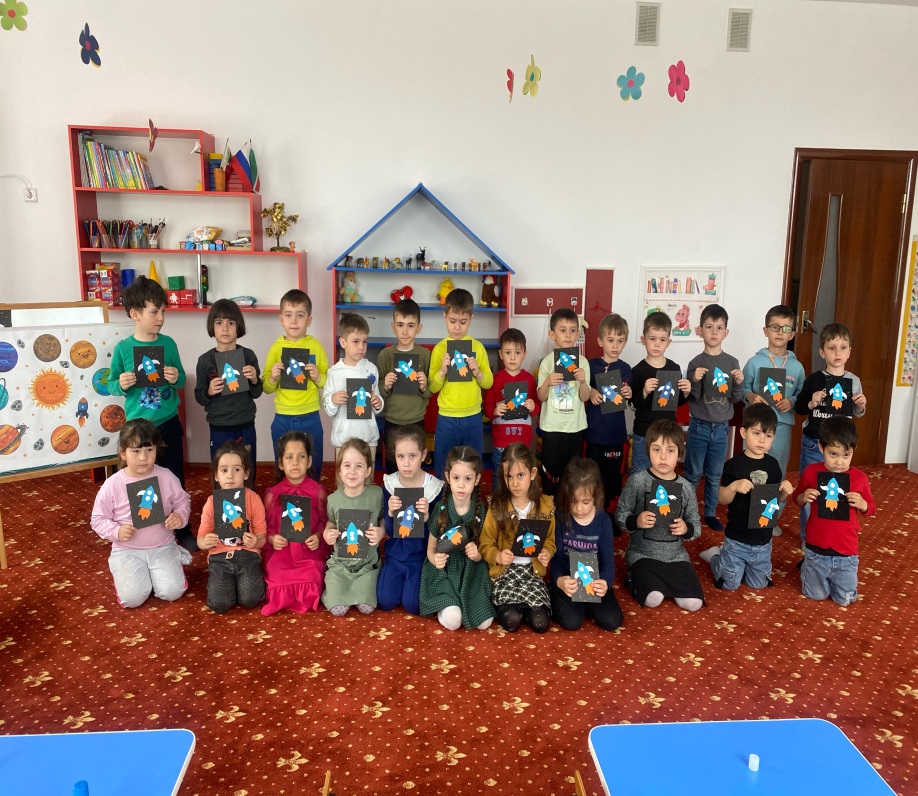 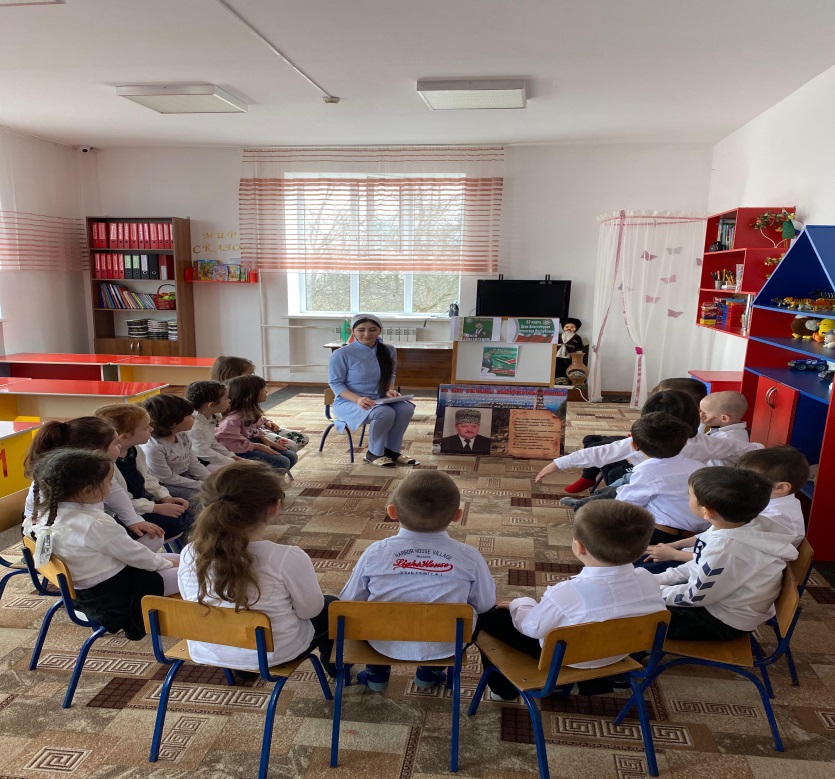 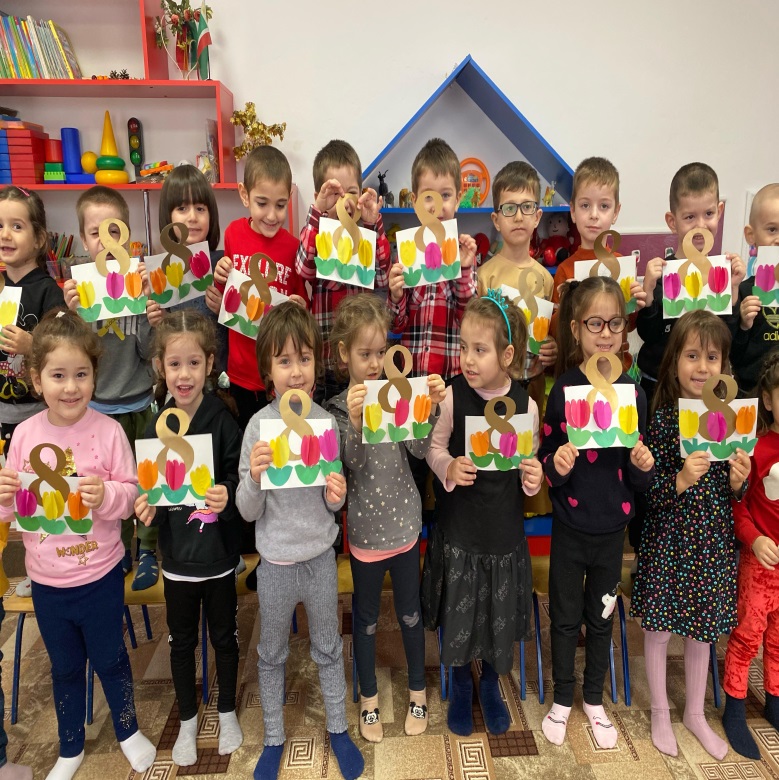 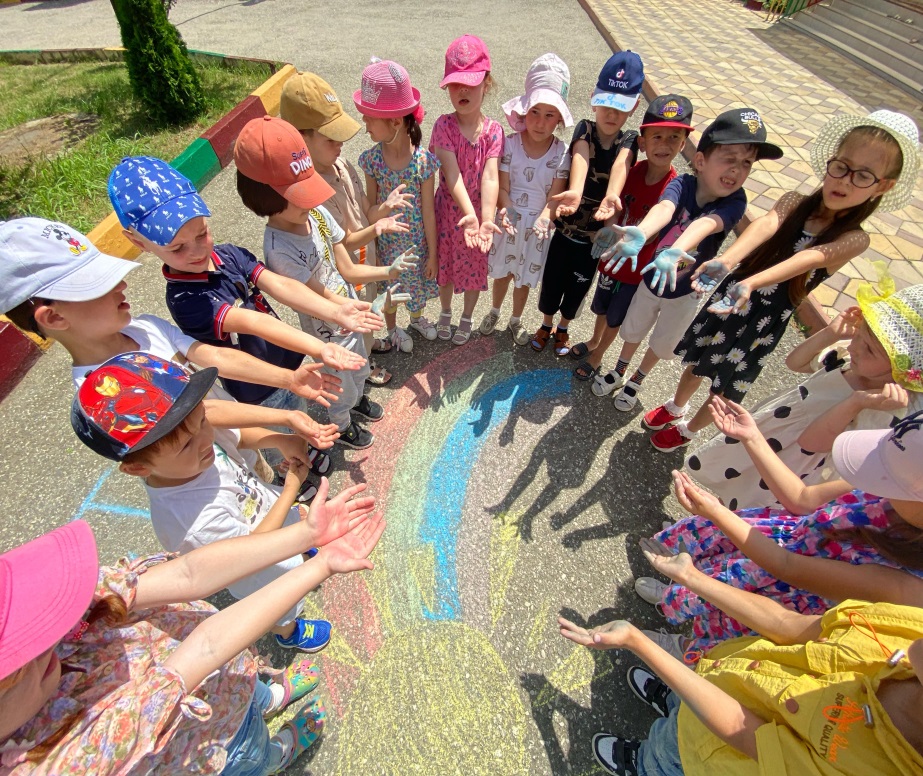 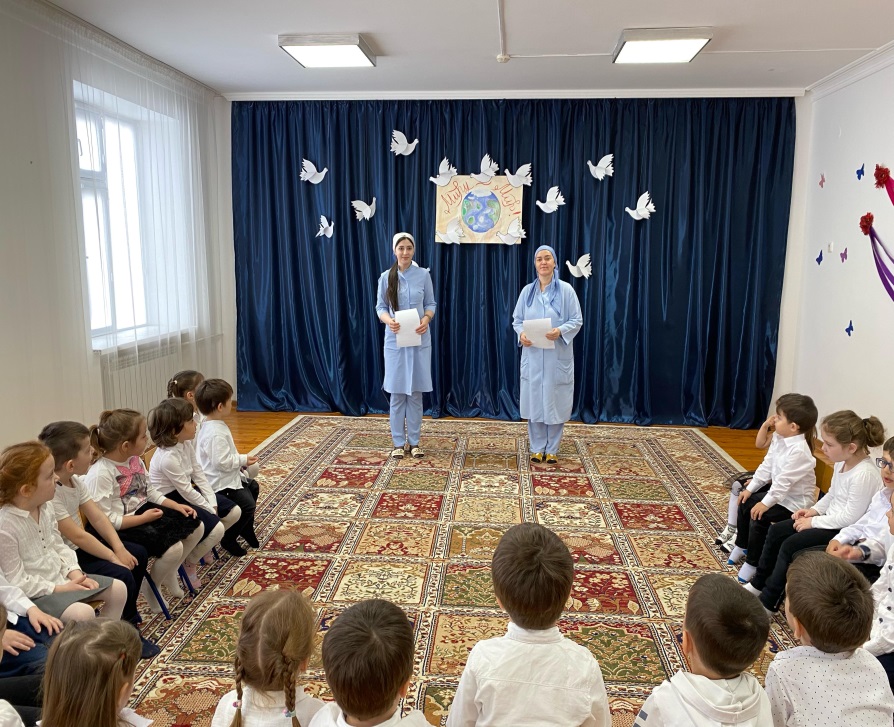 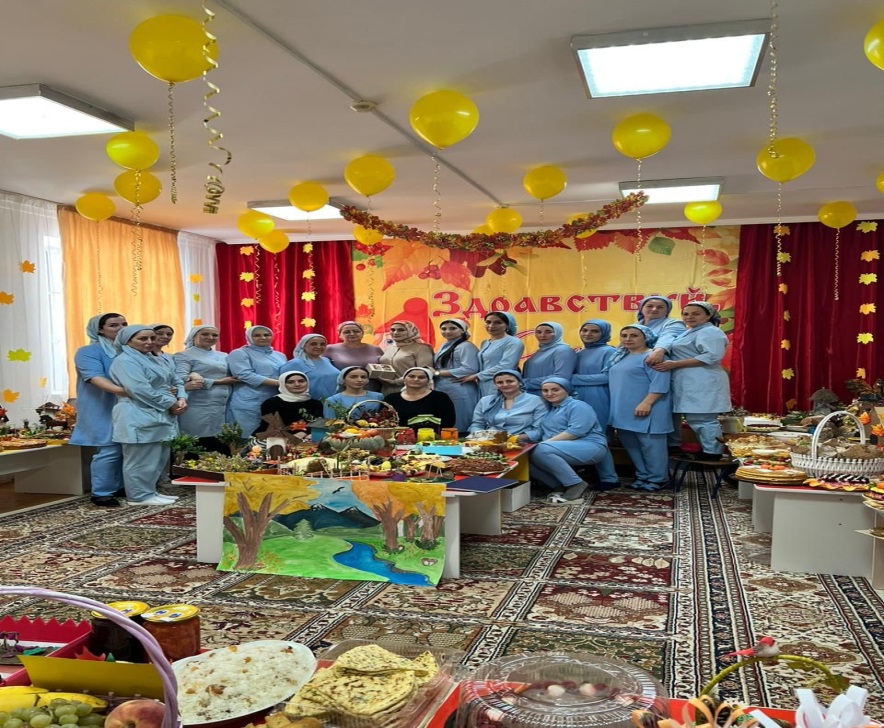 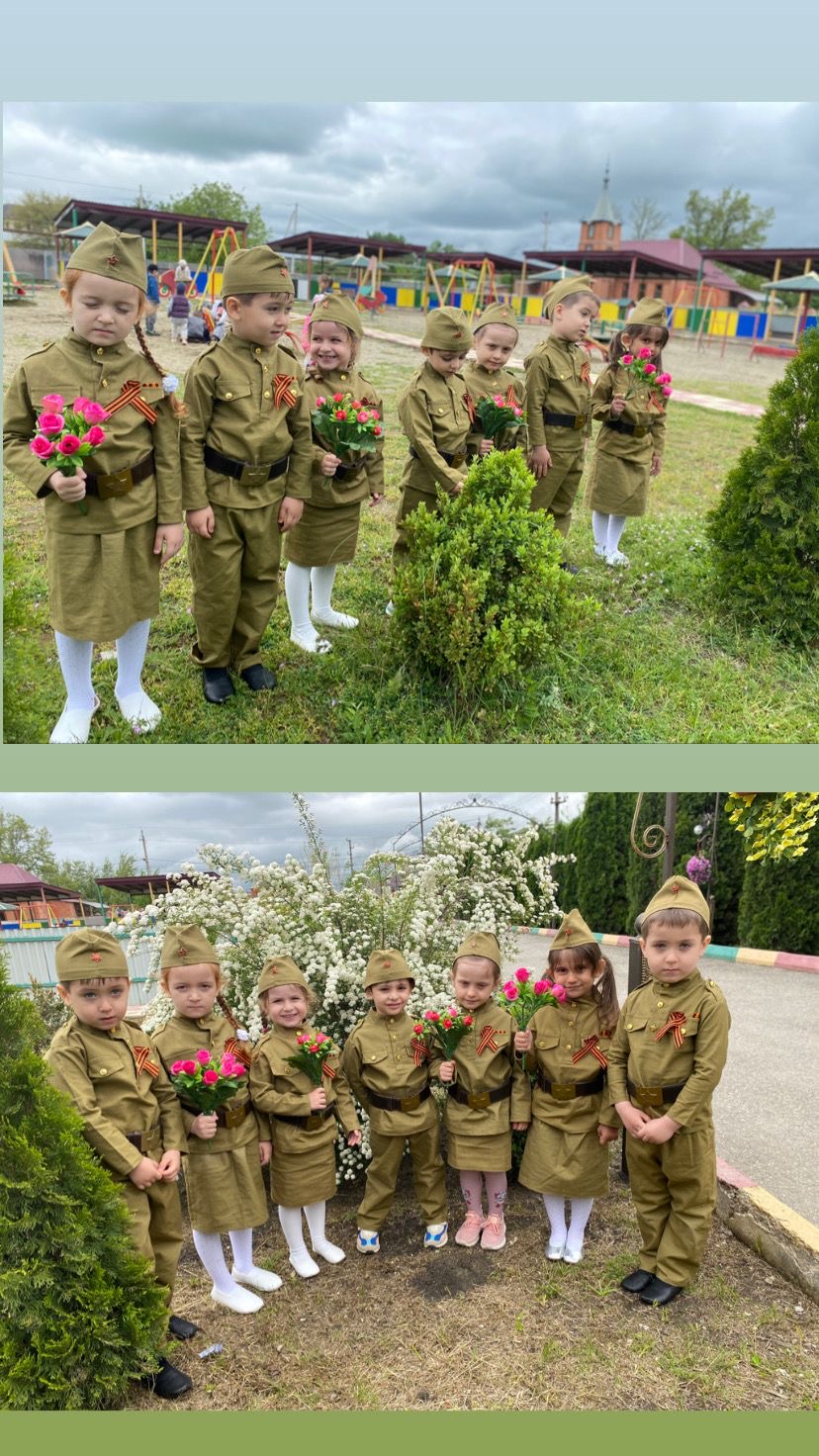 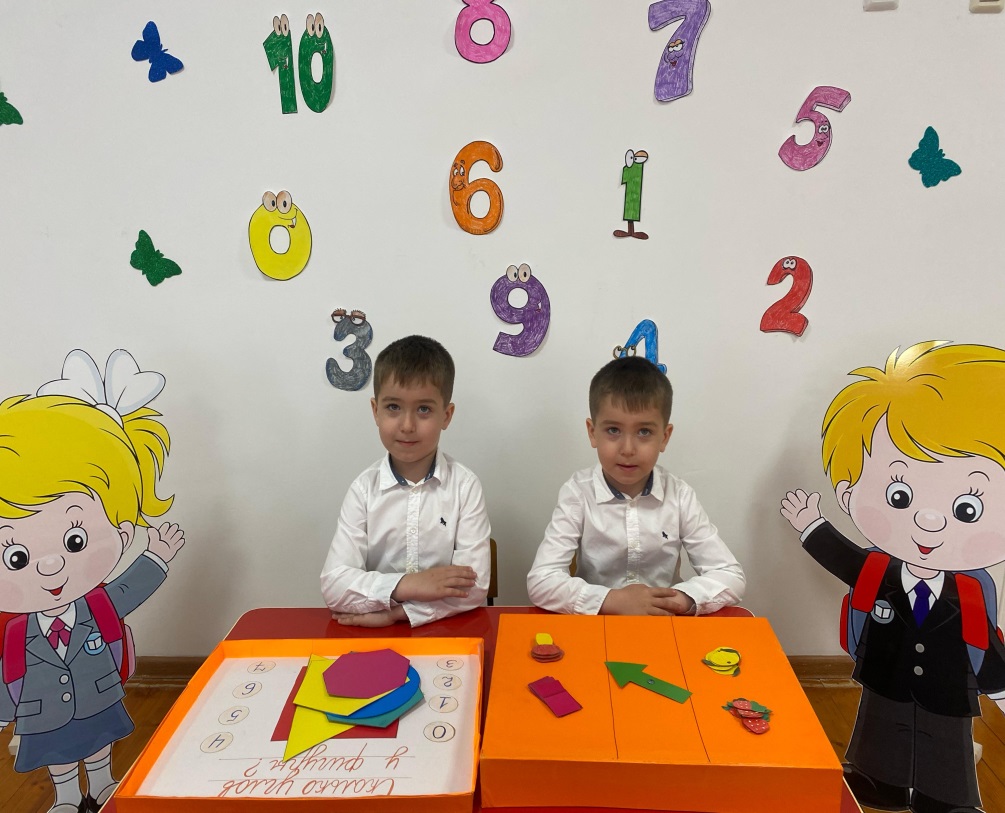 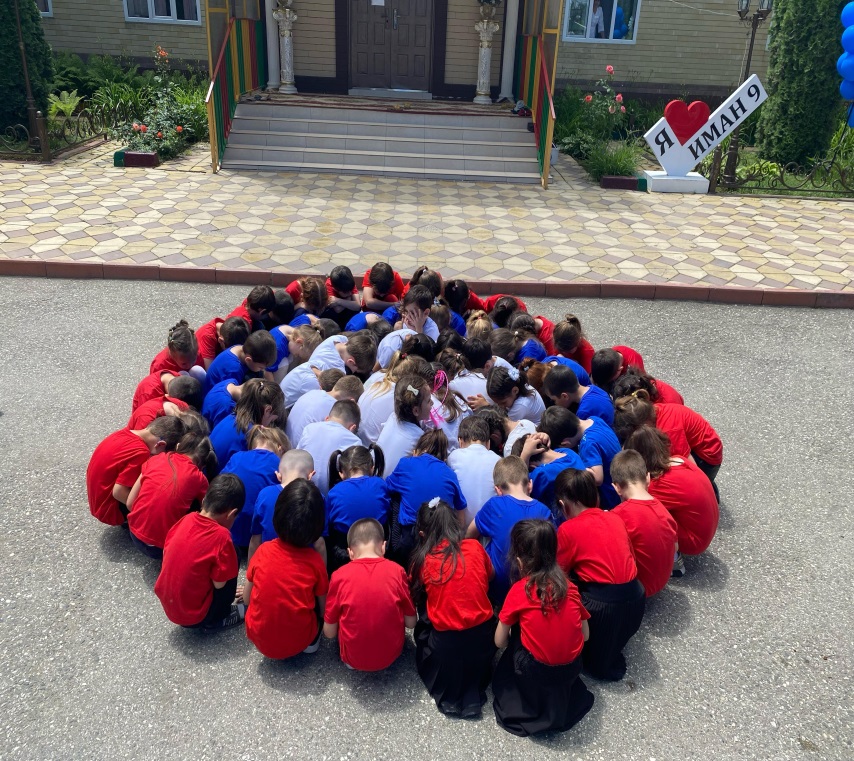 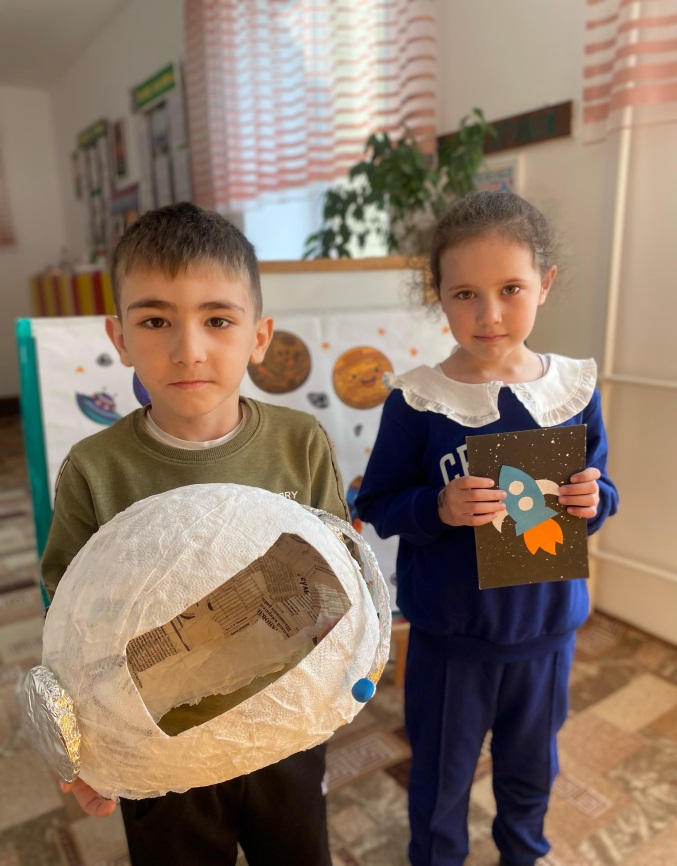 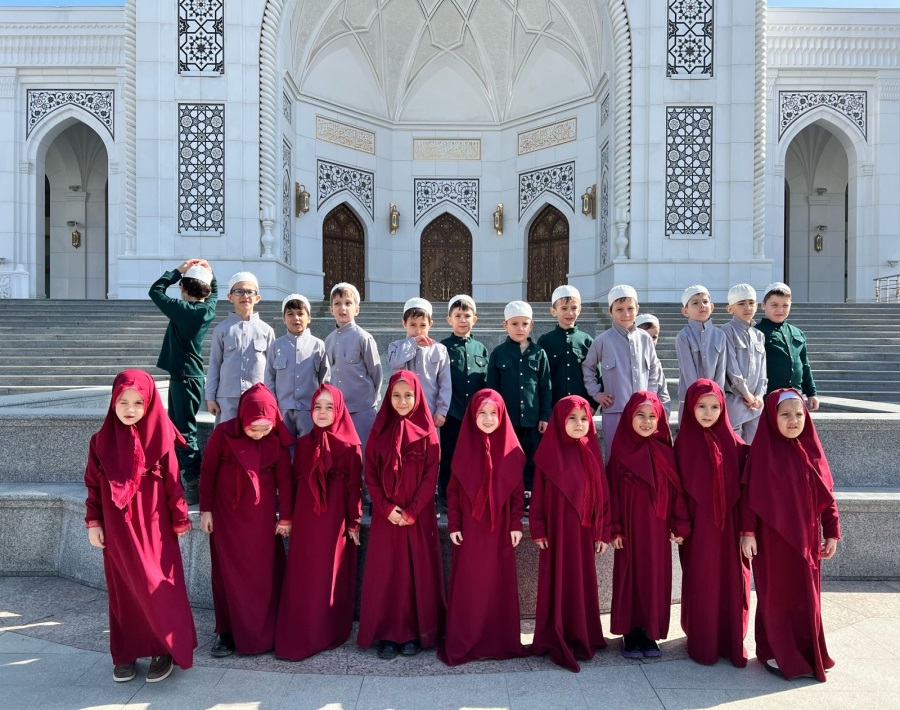 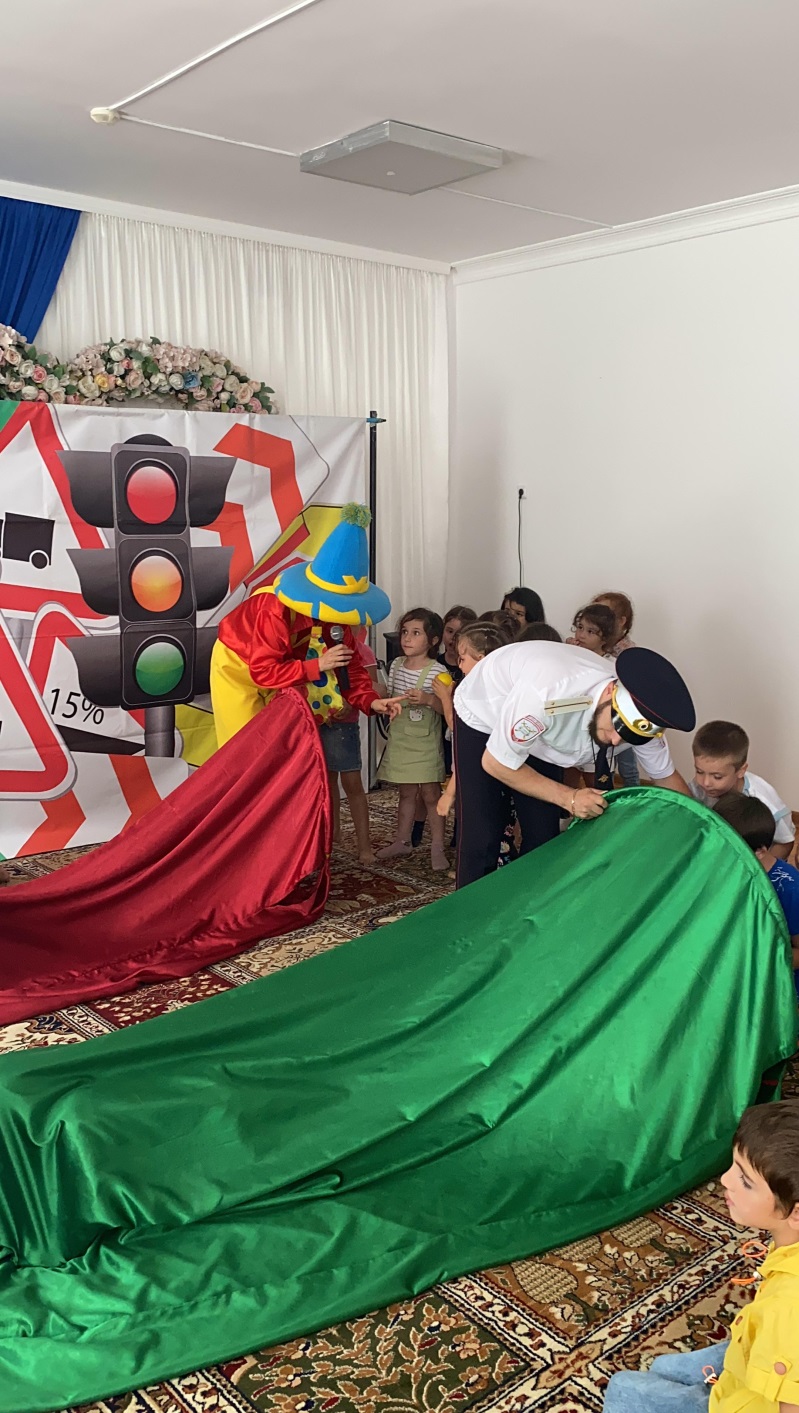 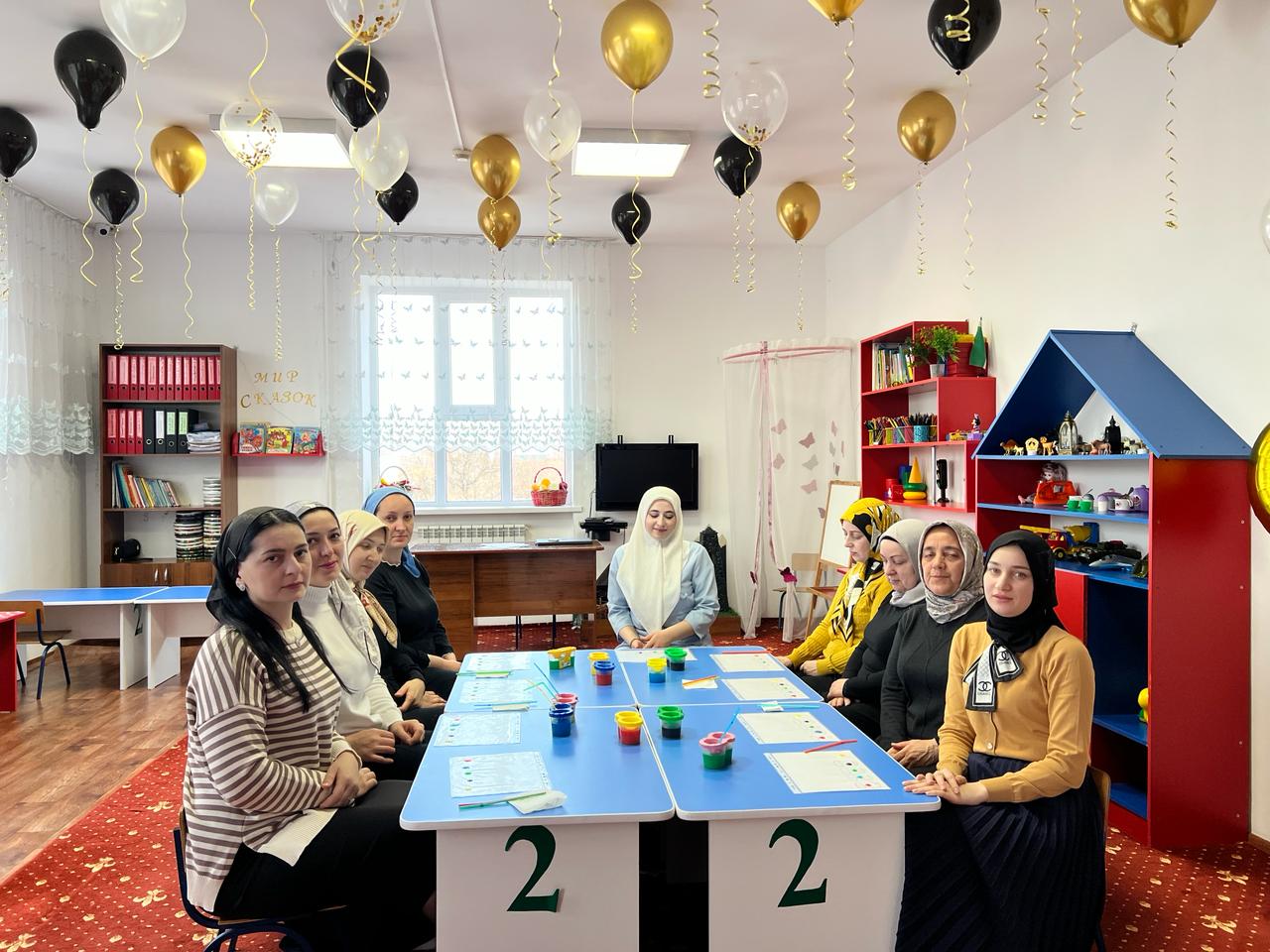 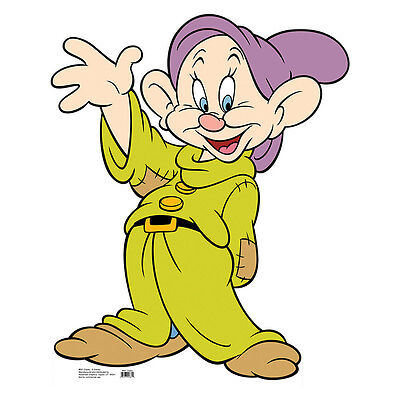 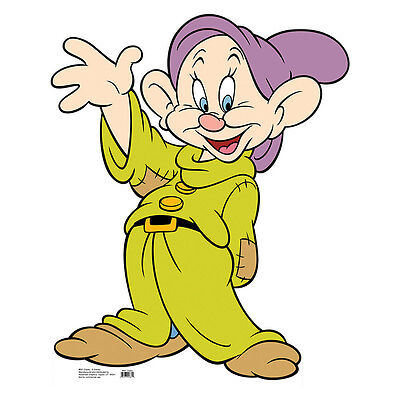 Работая в дошкольном образовательном учреждении я ни разу не усомнилась в выборе
своей профессии, но с каждым днем все больше убеждаюсь, как это нелегко воспитывать
детей. 
          Тебе верят, на тебя надеются, от тебя ждут понимания и преданности. А ты должен
всему этому соответствовать, стараться быть на высоте. Ведь именно от тебя во многом
зависит то, какими выйдут в школьную жизнь твои дети. 
Люби, цени своё призвание. И назначением своим гордись. Я так считаю:
ВОСПИТАТЕЛЬ -это звание, через него проходит чья то маленькая жизнь!
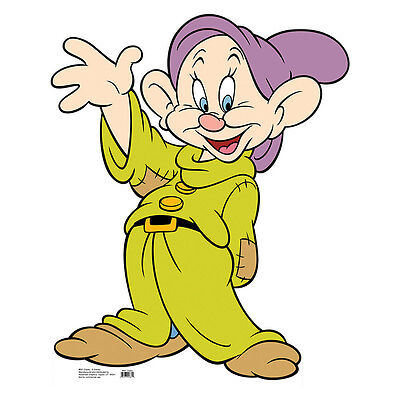 Спасибо 
за 
Внимание!
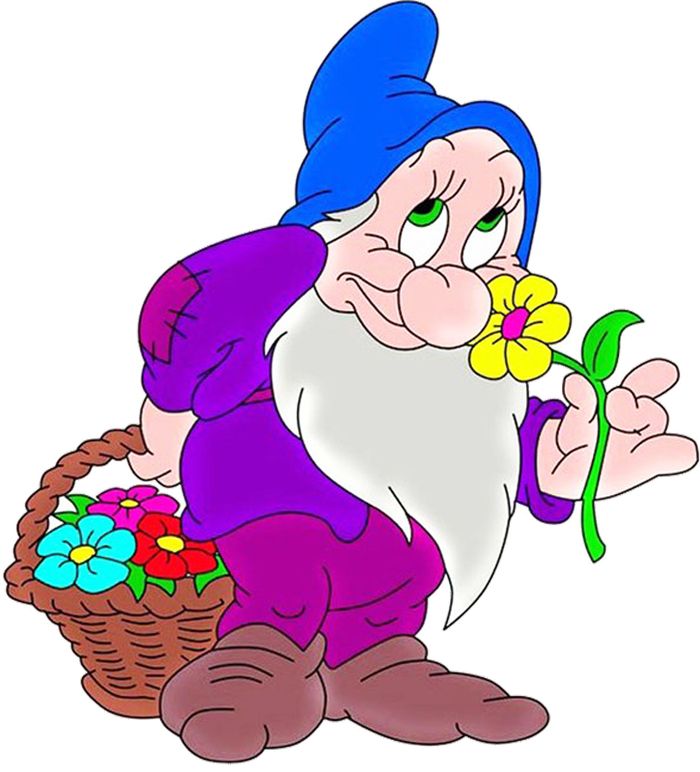